“Conociendo los platillos de mi comunidad”
Programa analítico  3°A
Profa. Noemí Nieto Pescador.
Escuela primaria Ricardo Castro
10DPR0487V
“Conociendo los platillos típicos de mi comunidad”
OBJETIVO:  Diseñar, implementar y evaluar un Proyecto de aplicación escolar que integre procesos de desarrollo de aprendizaje de  los cuatro campos formativos y que atienda una problemática particular del grupo de 3°A de la Escuela Primaria Ricardo Castro.

PROBLEMÁTICA GENERAL A NIVEL ESCUELA: Los alumnos presentan dificultad para describir hechos y procesos.

PROBLEMÁTICA PARTICULAR: Los alumnos de la escuela primaria no llevan hábitos alimenticios saludables y desconocen platillos típicos de su comunidad.
CONTENIDOS A TRABAJAR:
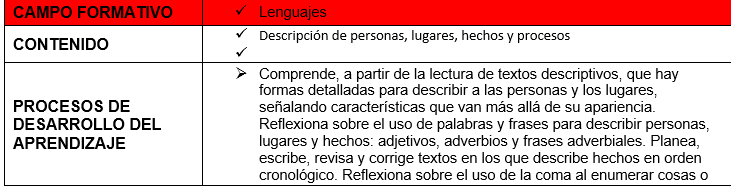 elementos y la emplea. Usa mayúsculas al inicio de las oraciones y de los nombres propios.
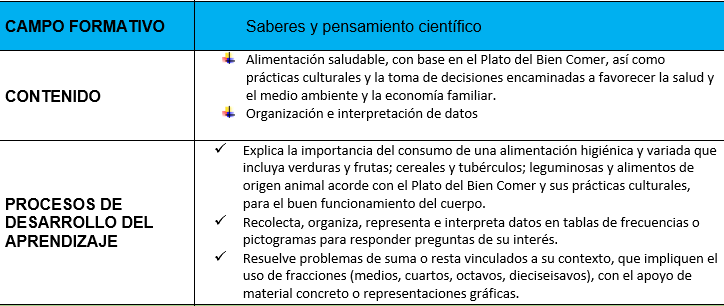 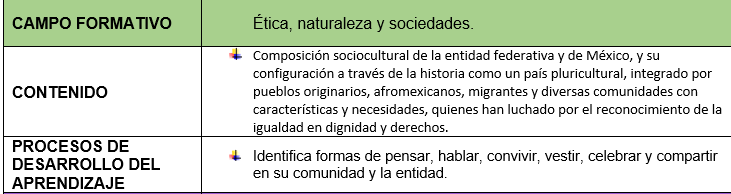 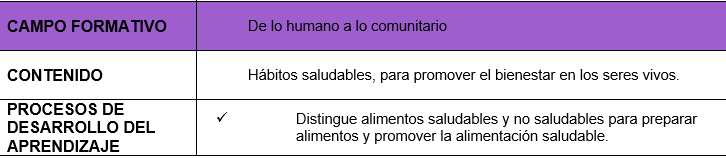 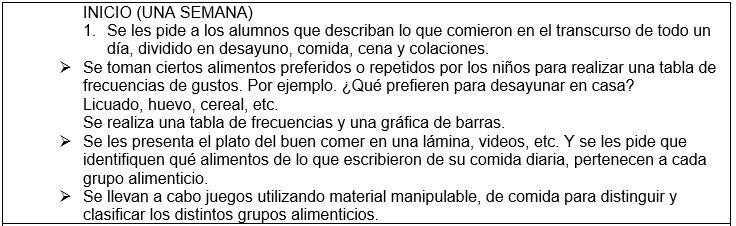 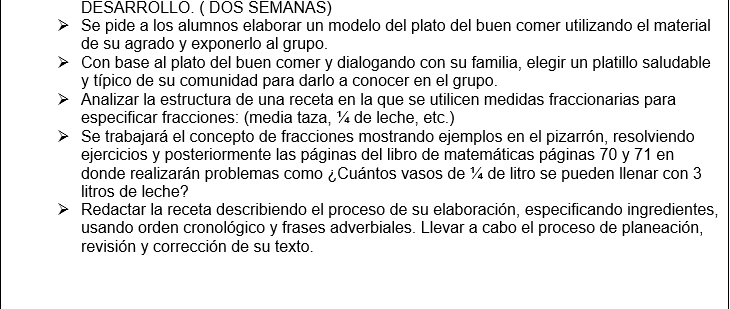 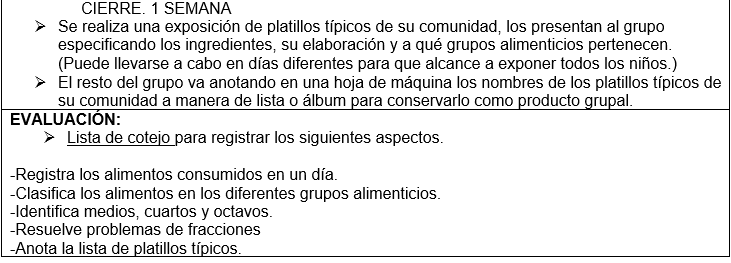 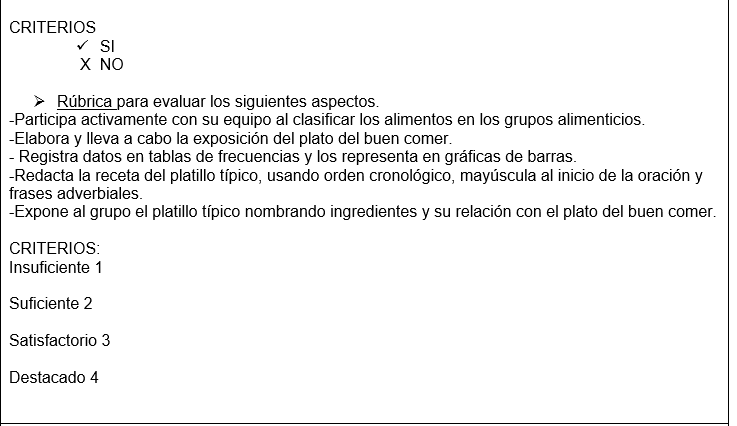 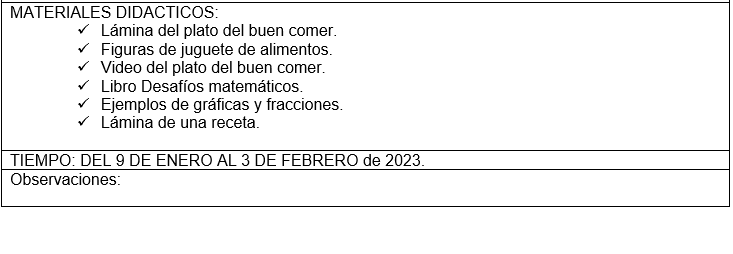 ACTIVIDADES
Investigación y presentación, sobre el contenido del plato del buen comer.
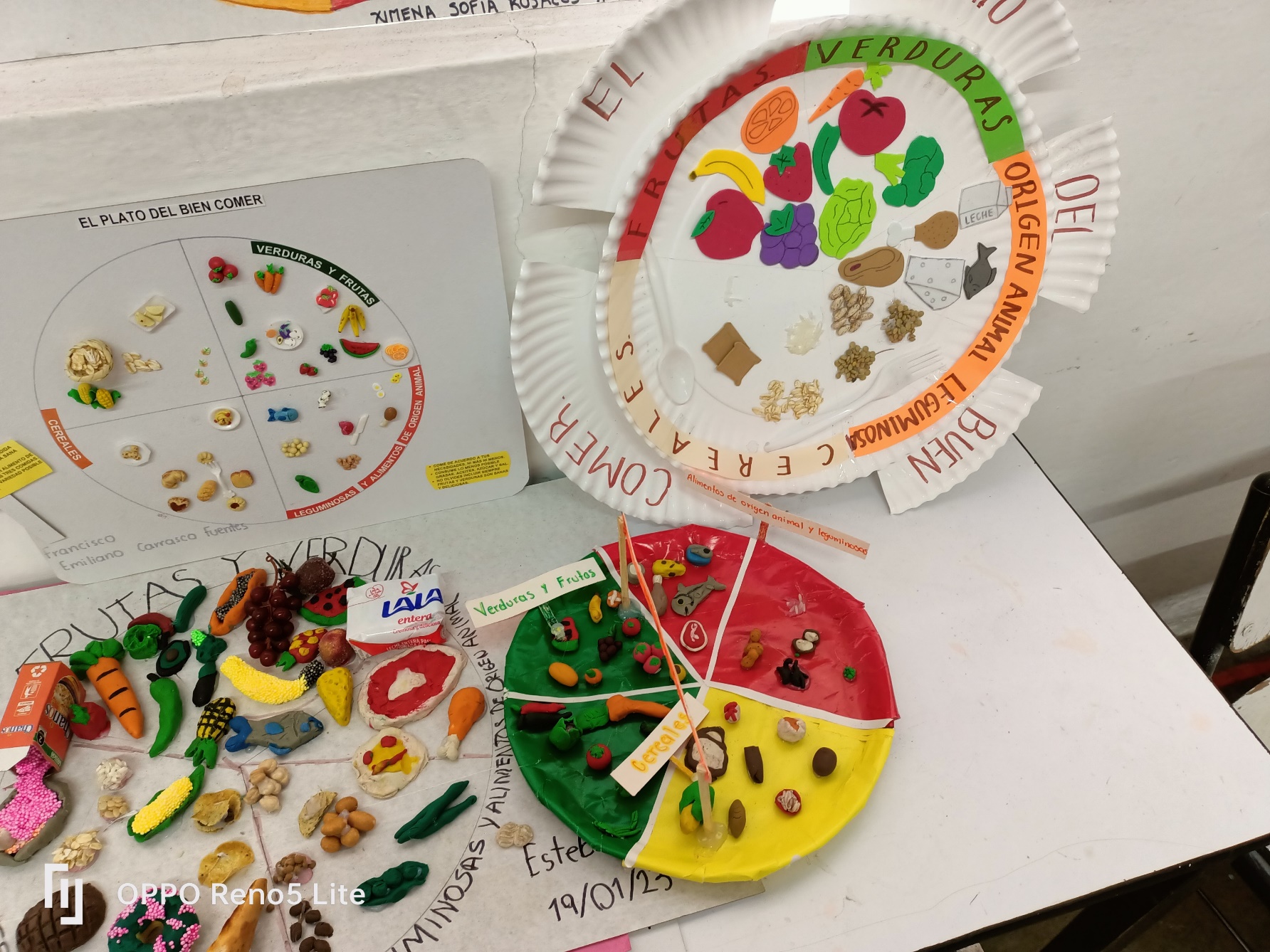 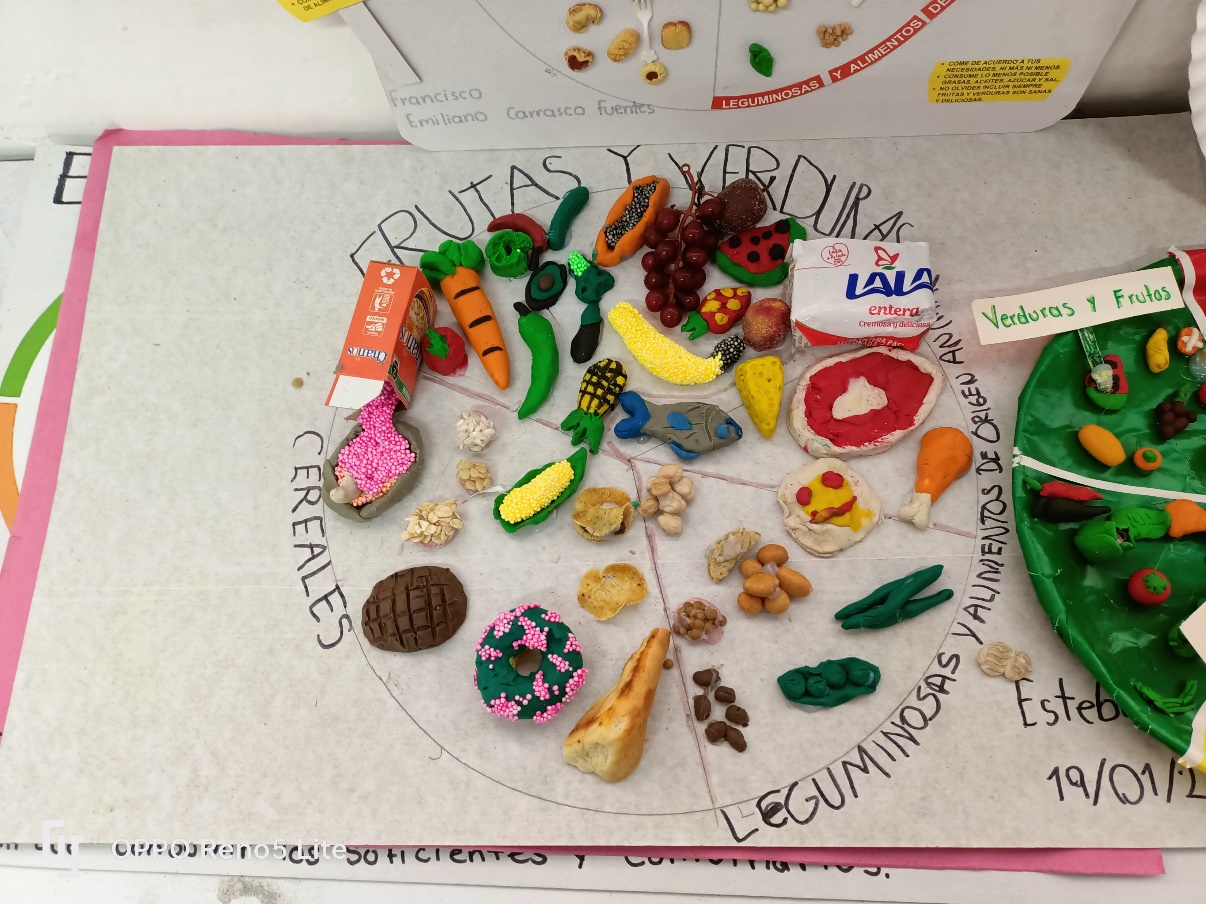 Juegos para identificar a qué grupos alimenticios pertenecen cada alimento.
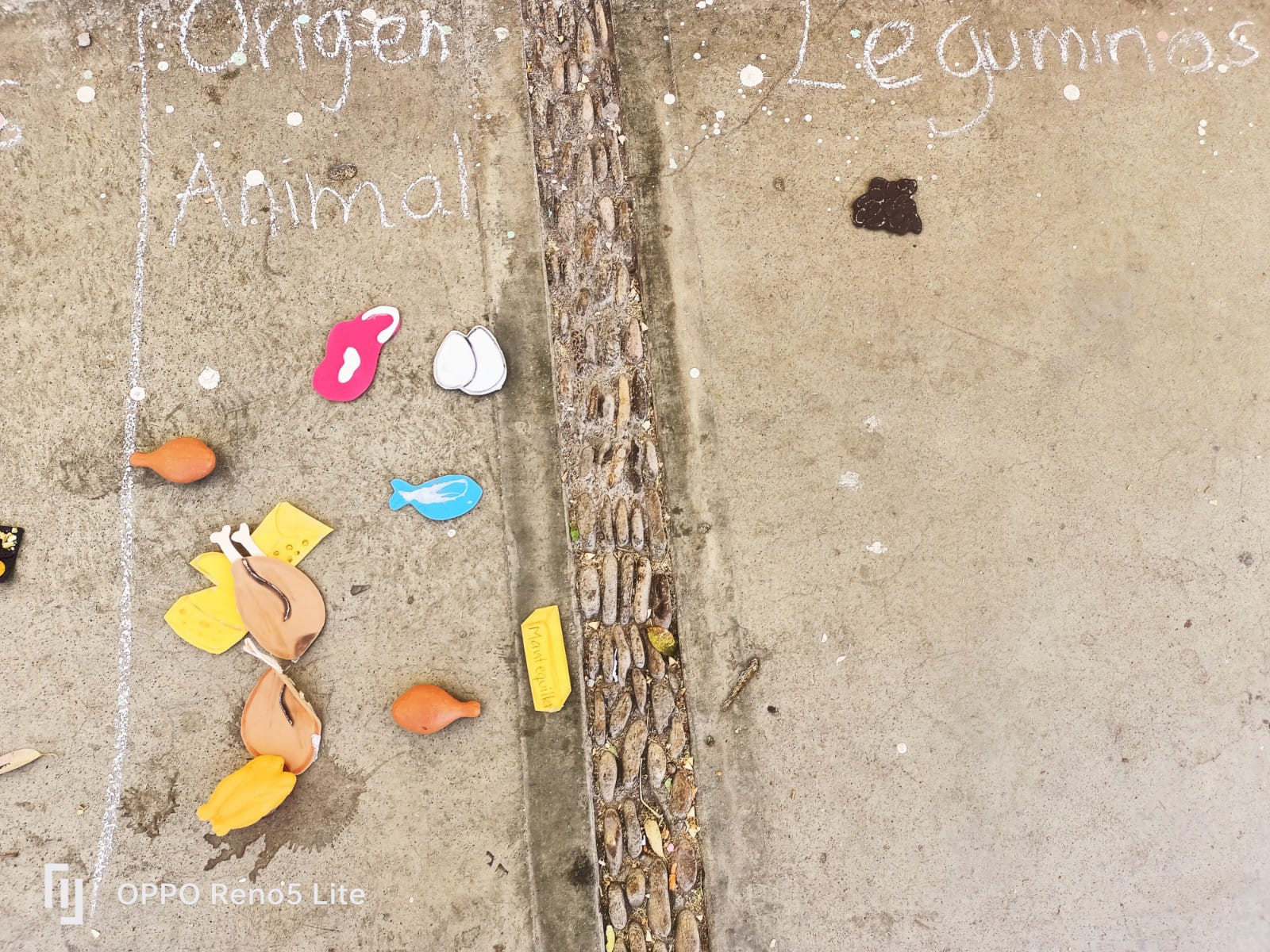 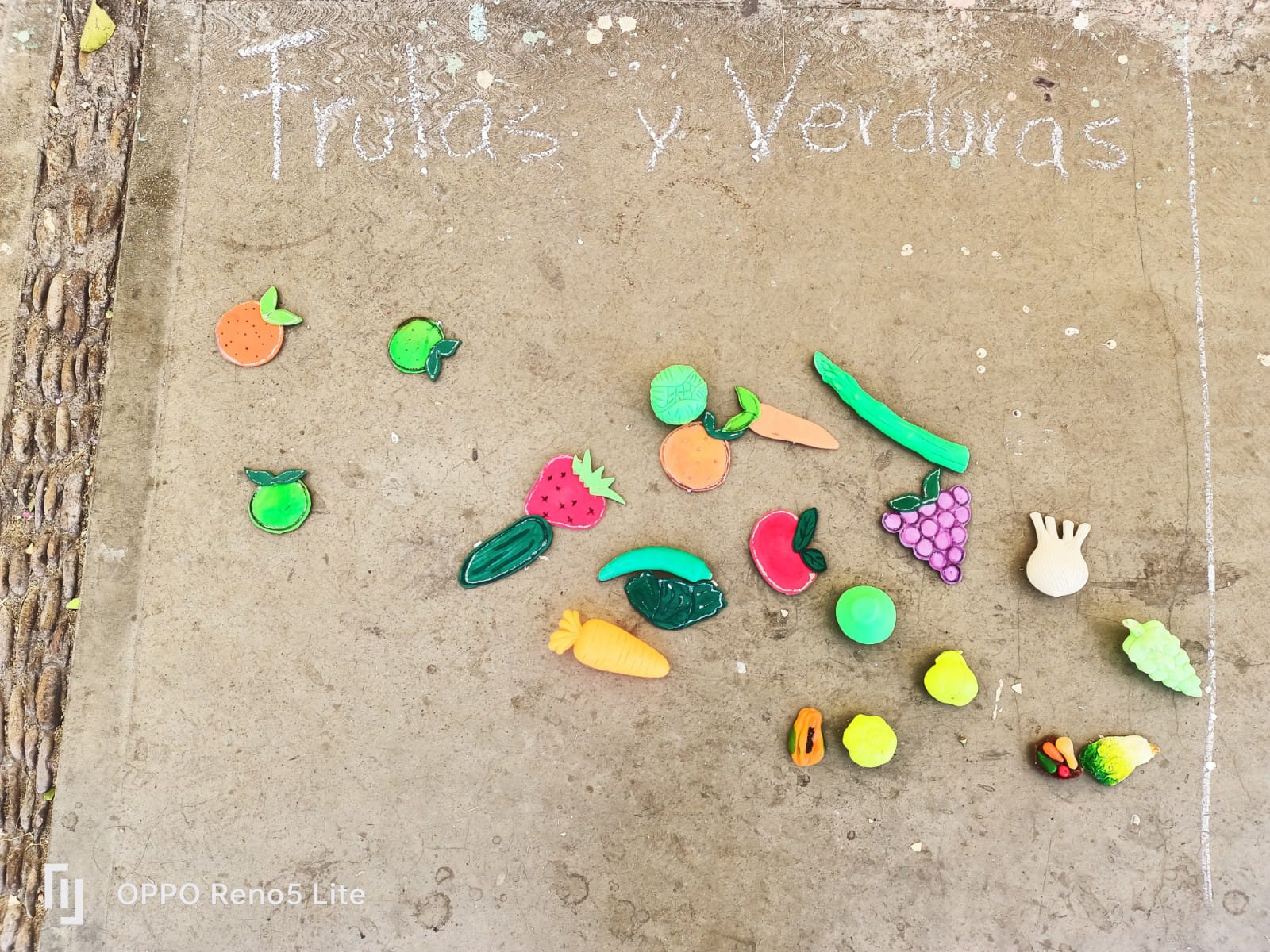 Los alumnos organizados en equipos corren hacia un extremo en donde están diferentes alimentos, toman uno y deben colocarlo en su lugar correspondiente.
Escribir, comentar y analizar la alimentación de un día completo con base al plato del buen comer.
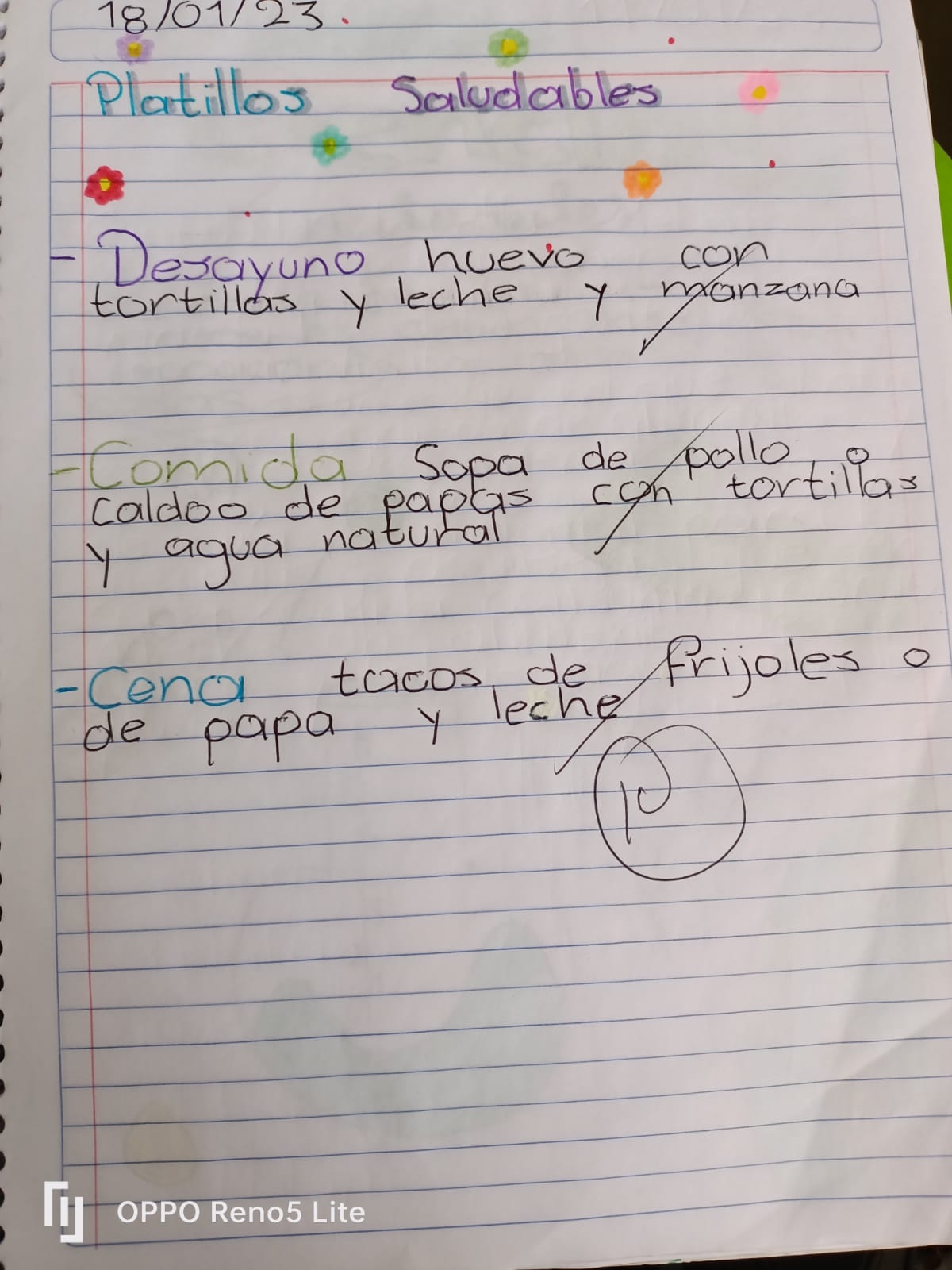 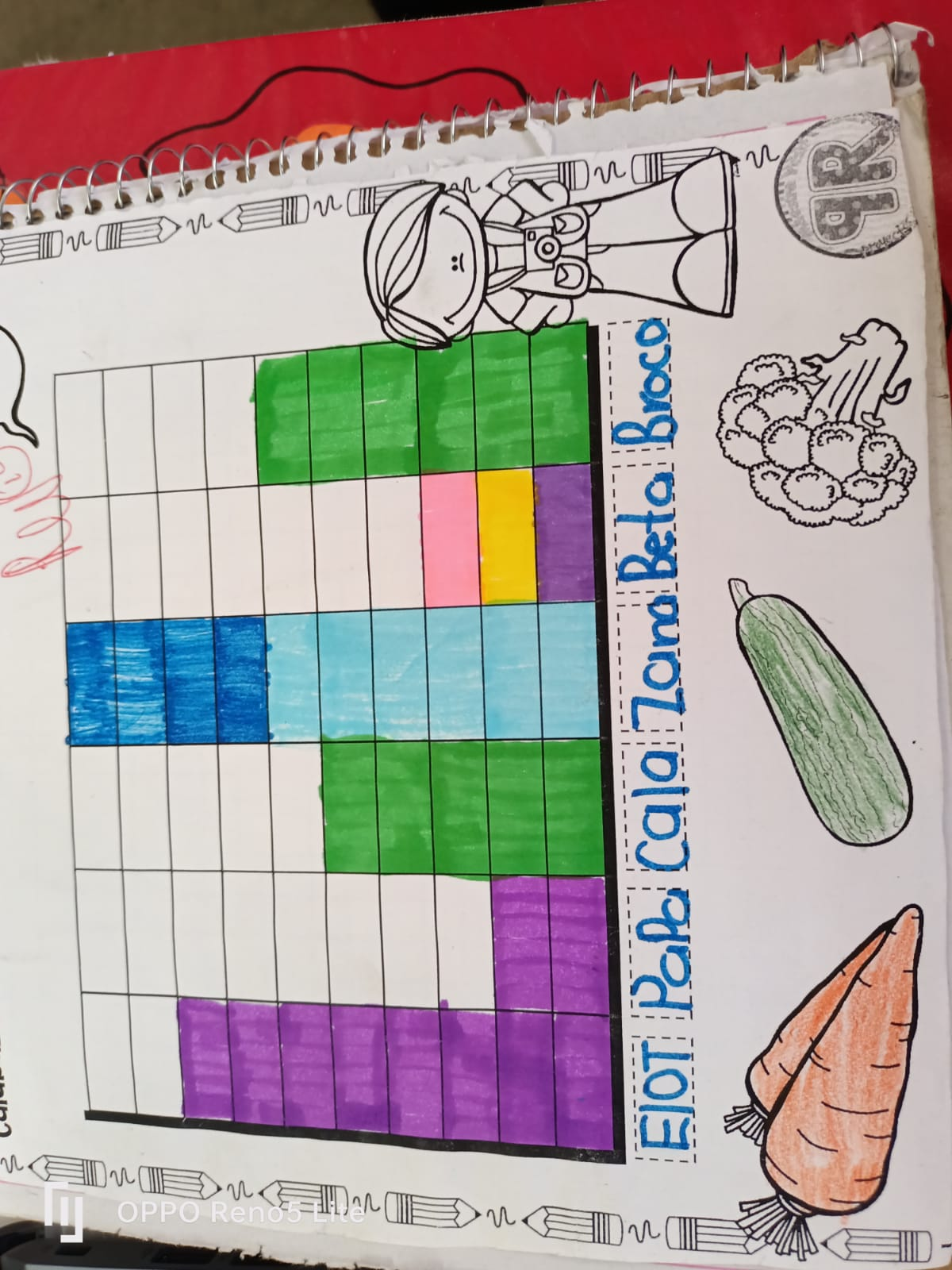 Se trabajan tablas de frecuencia y gráficas sobre los alimentos más consumidos.
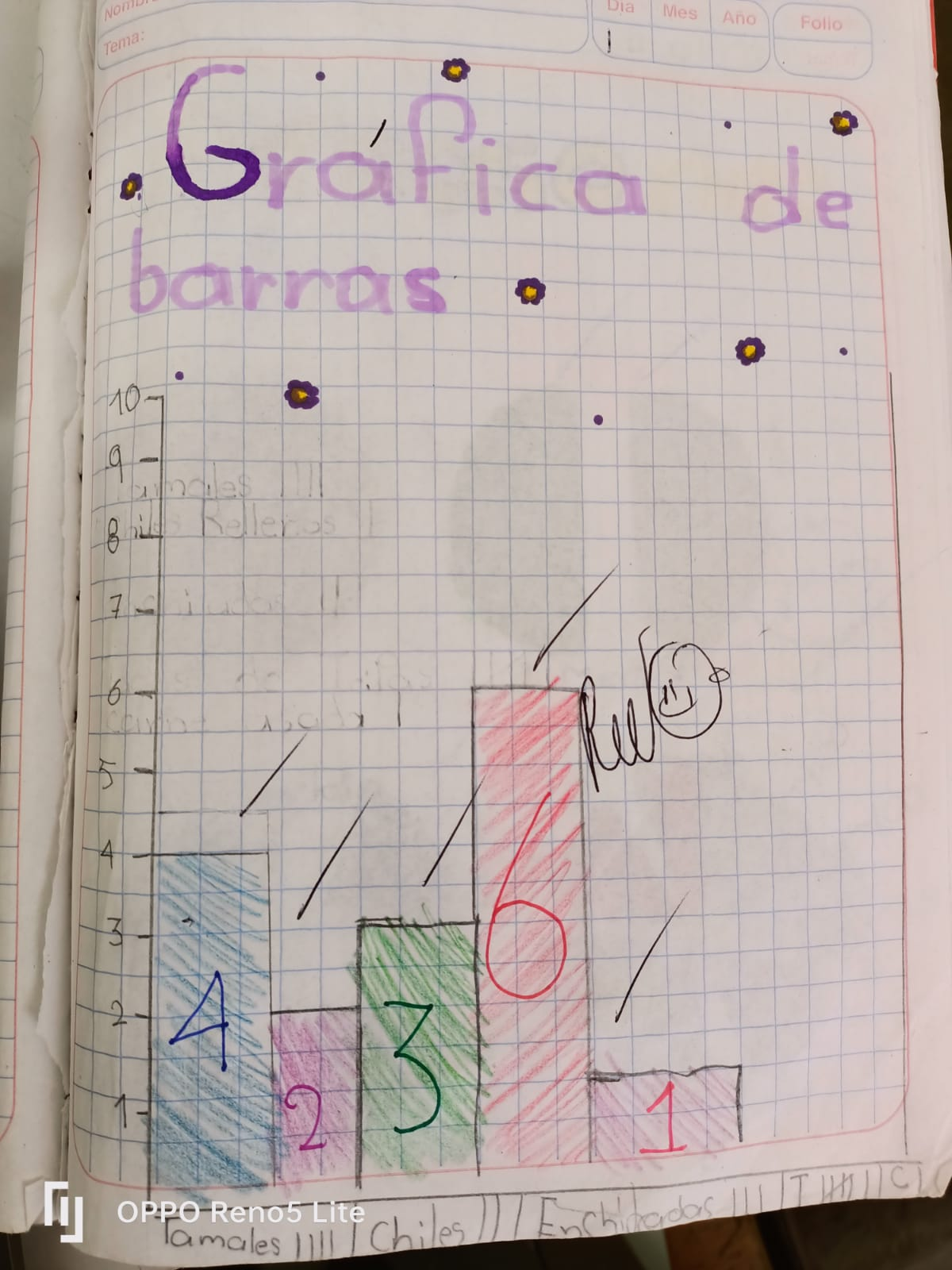 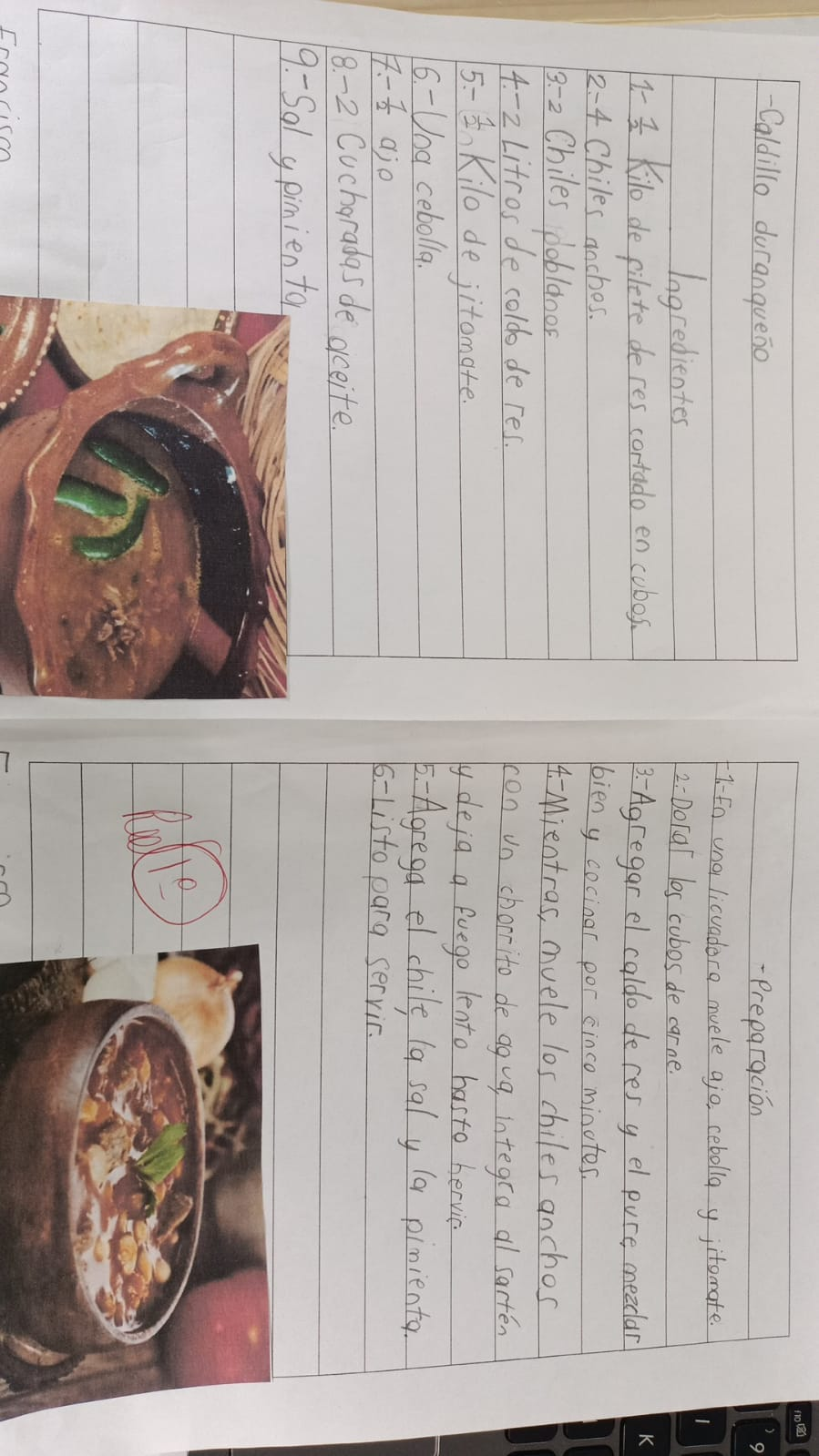 Elegir junto con su familia un platillo que consideren típico de su comunidad o familia. Redactar su receta.
En un primer momento se elaboró el borrador , se corrigió y se obtuvo el  producto final para elaborar el recetario.
Podemos observar el intercambio cultural, con un alumno proveniente de Oaxaca , que nos comparte este estilo de enchiladas.
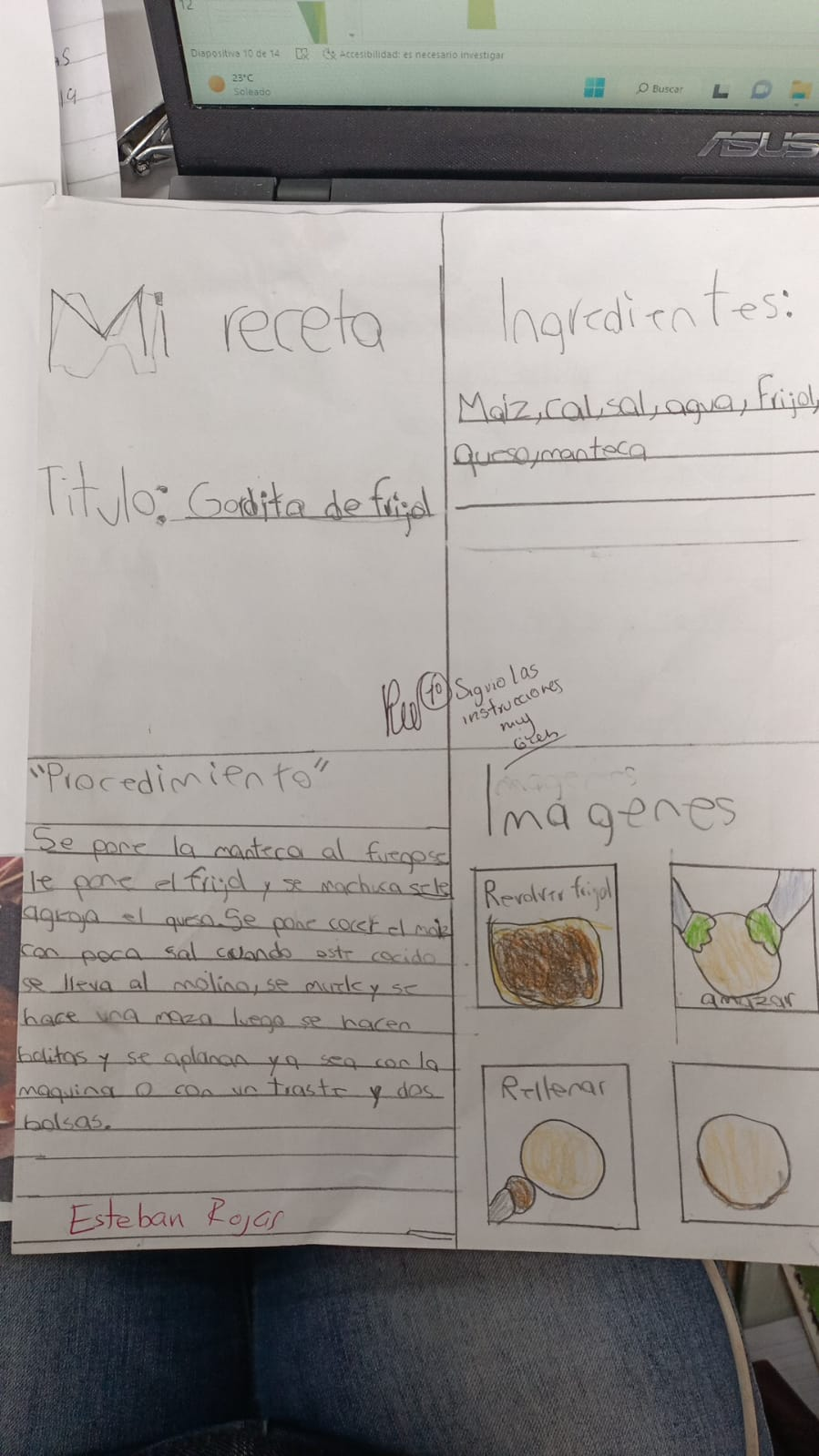 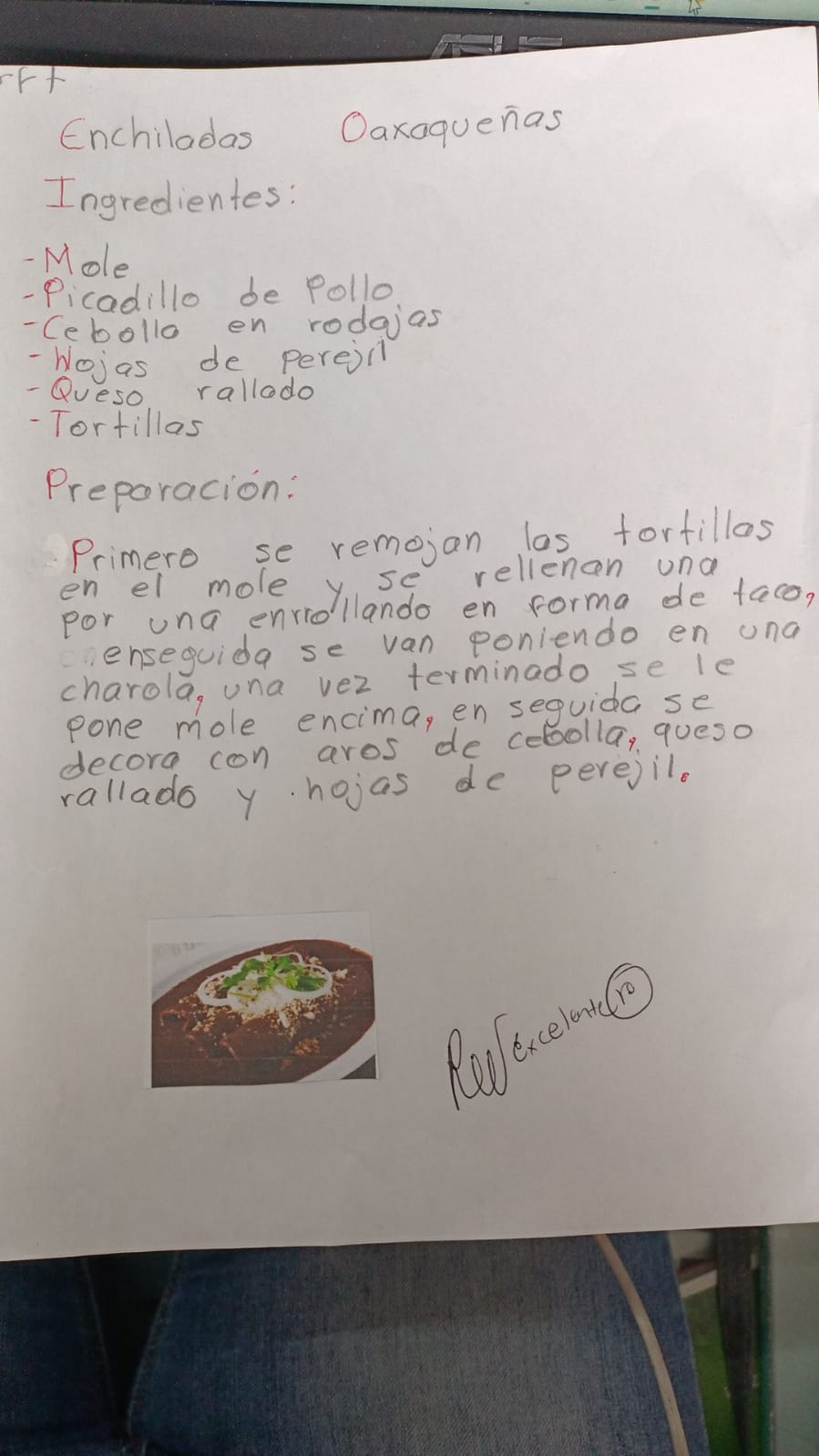 Elaborar un recetario grupal.
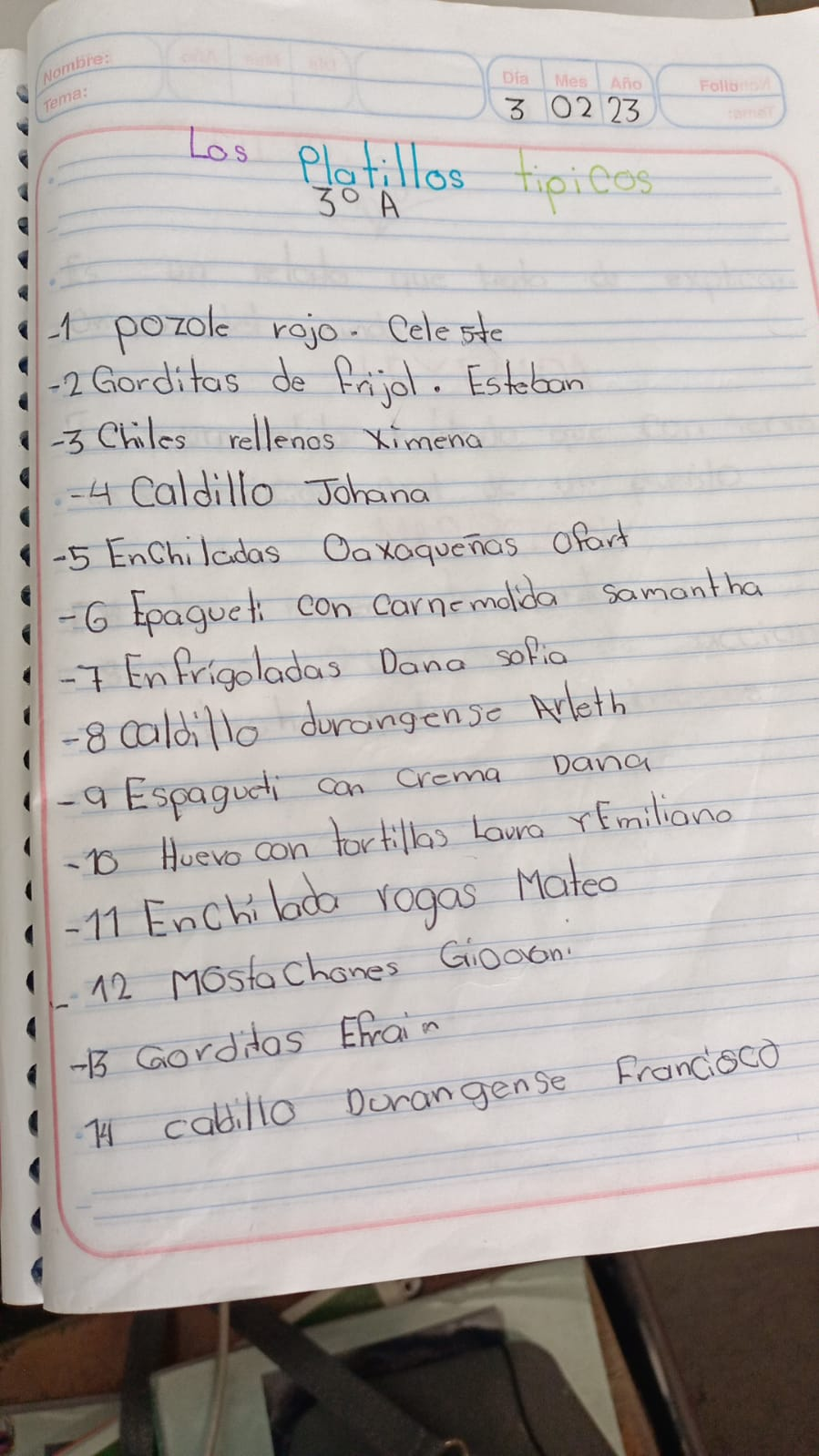 Relación con medidas que se incluyen en las recetas:  Se trabaja fracciones con medios, cuartos, tercios y octavos.
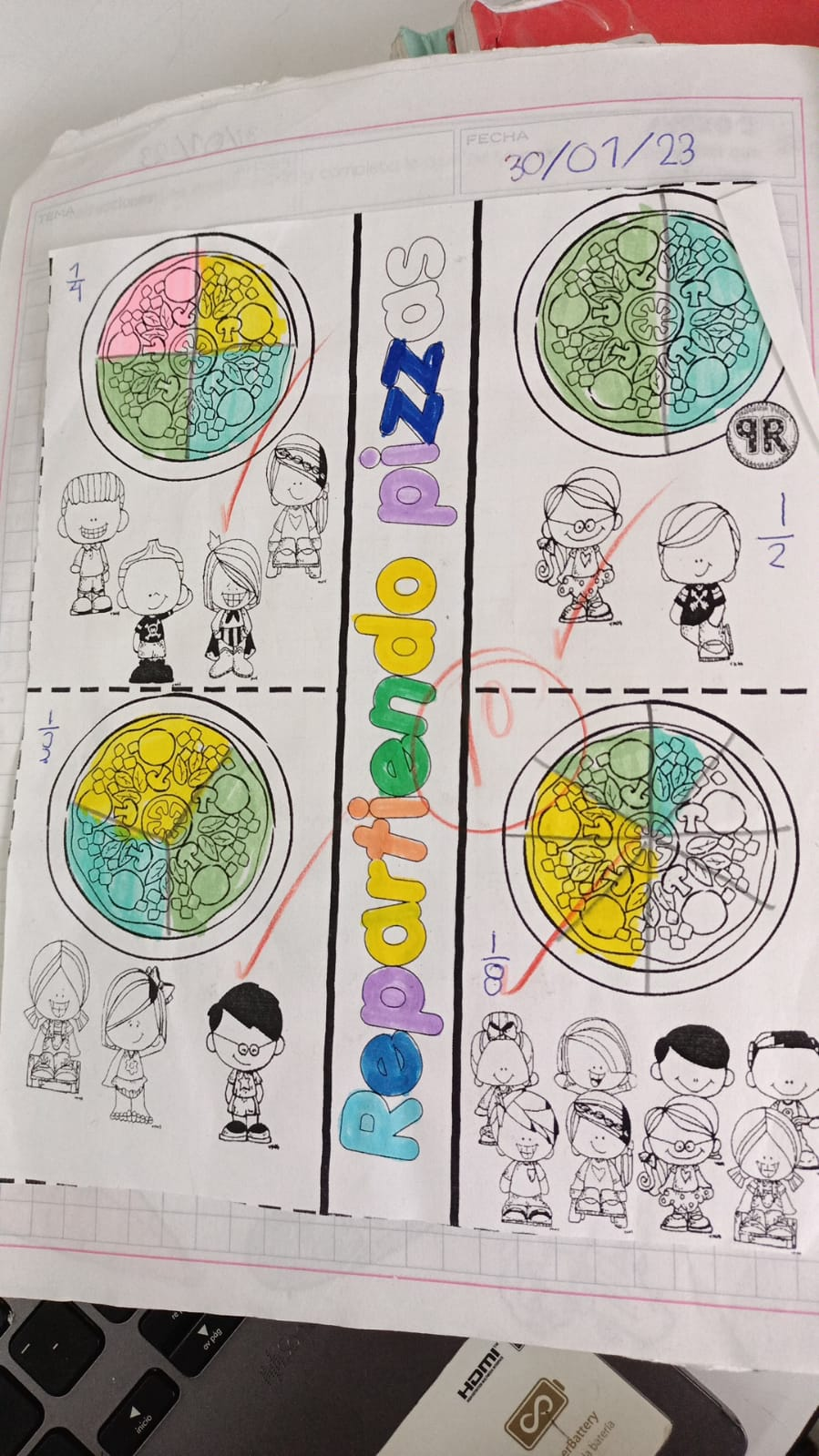 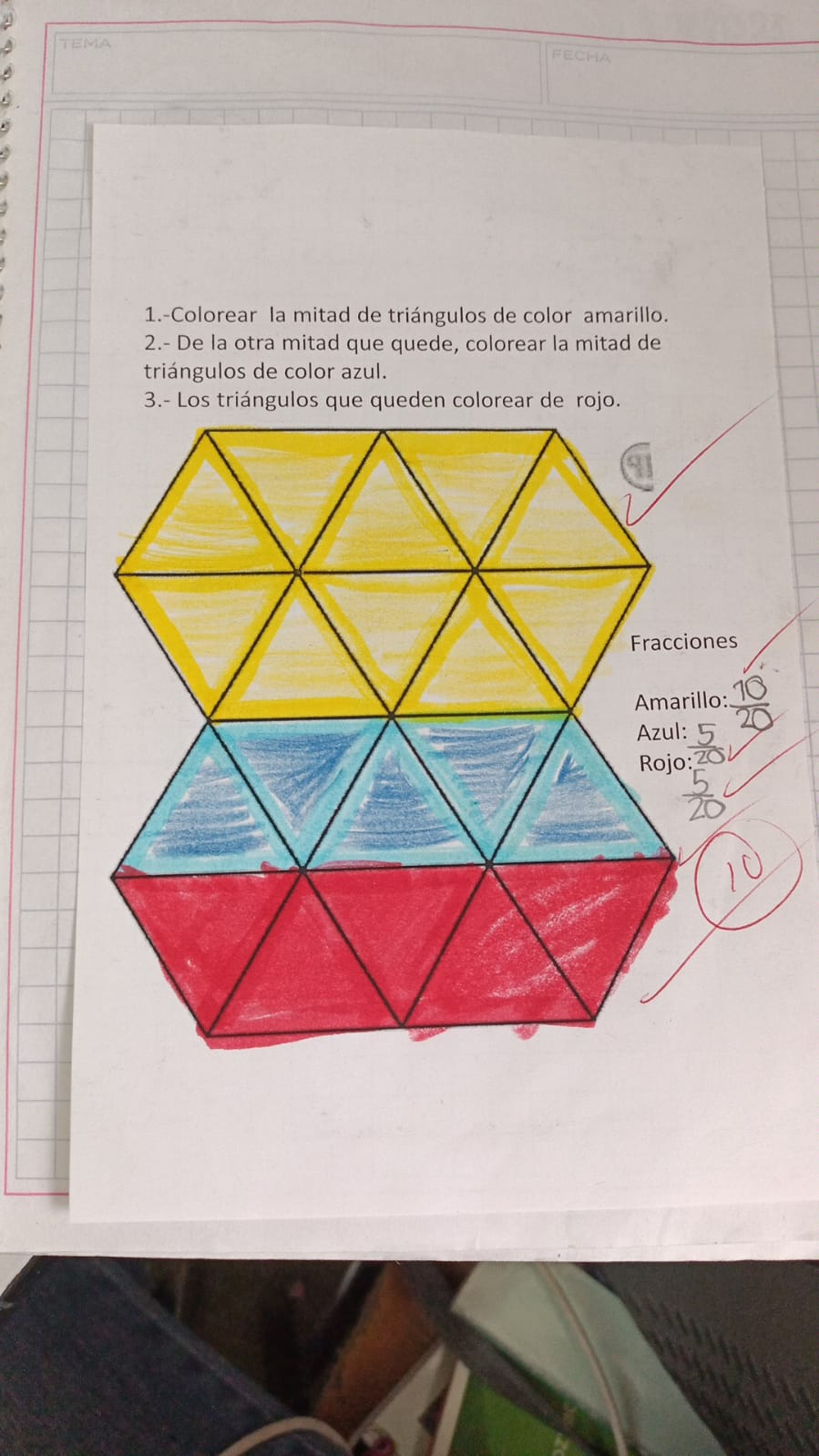 Exposición de los platillos típicos  trabajados.
Los alumnos expusieron su platillo , los ingredientes que lleva y su preparación. 

Se comenta de que manera se puede complementar cada uno para volverse saludable. 


EJEMPLO: Acompañar con ensalada, fruta o cereal según el caso.


TODOS PROBARON LOS PLATILLOS . ¡¡¡¡DELICIOSO!!!!!
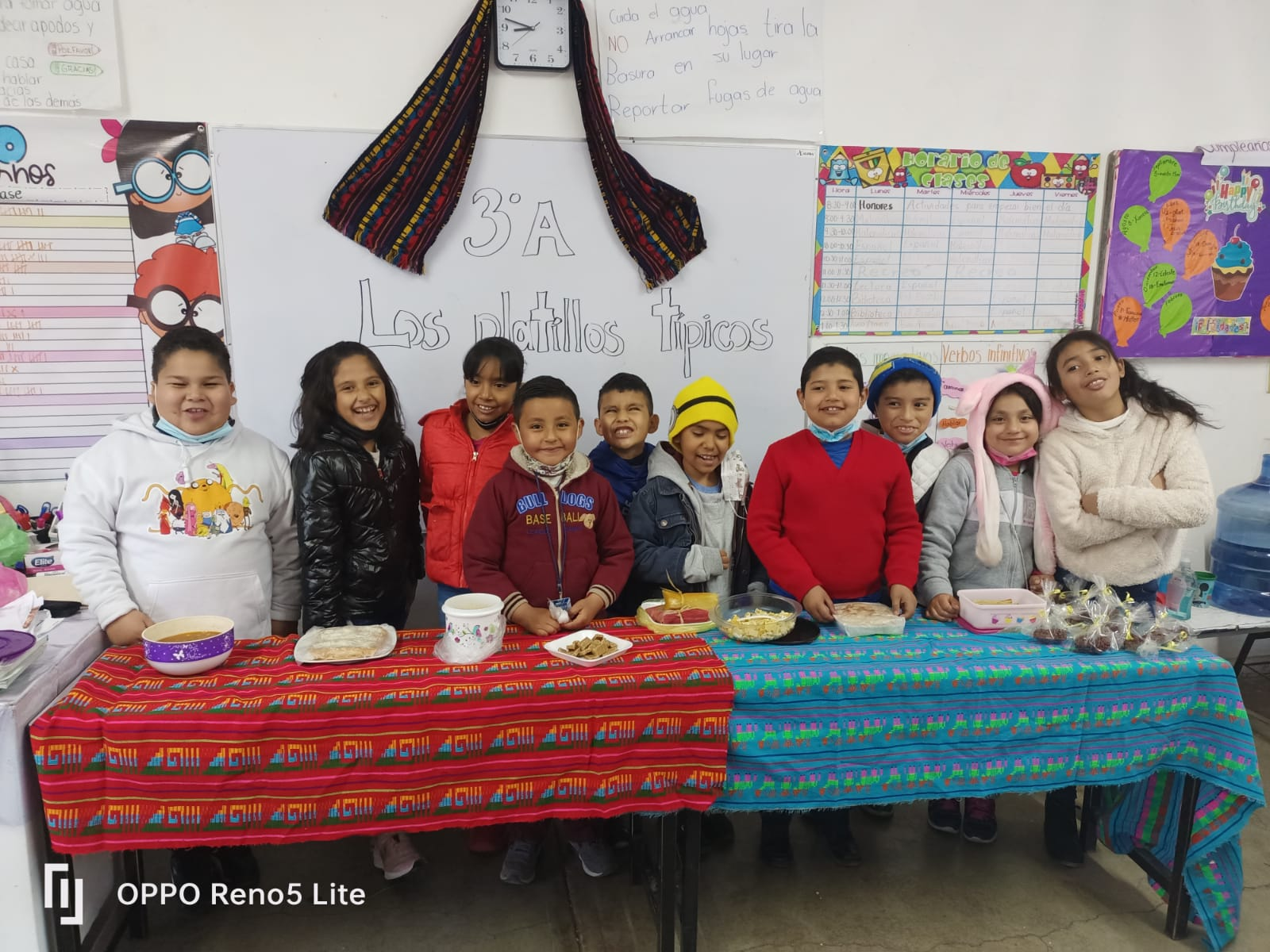